Осторожно!            Тонкий лед.
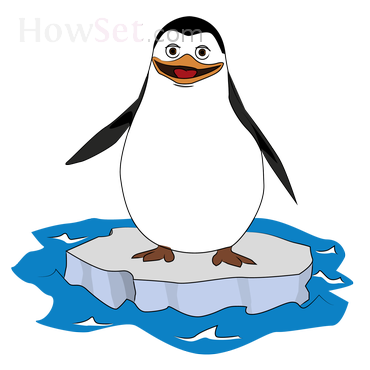 Автор:
Воспитатель 
Макеева Е. В. 
МБОУ «Начальная школа №15"
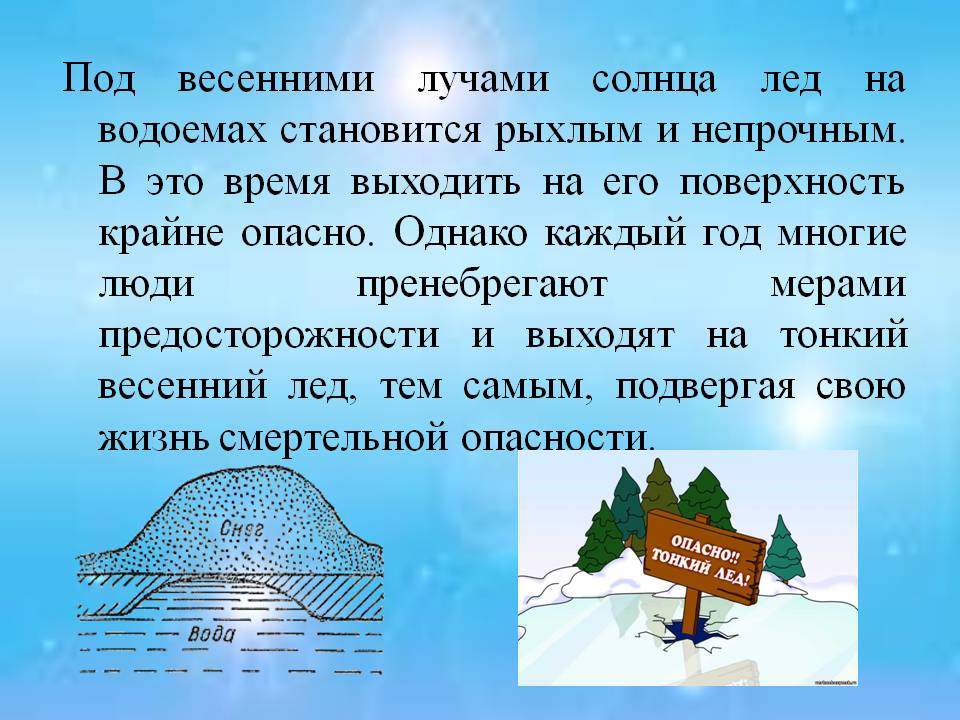 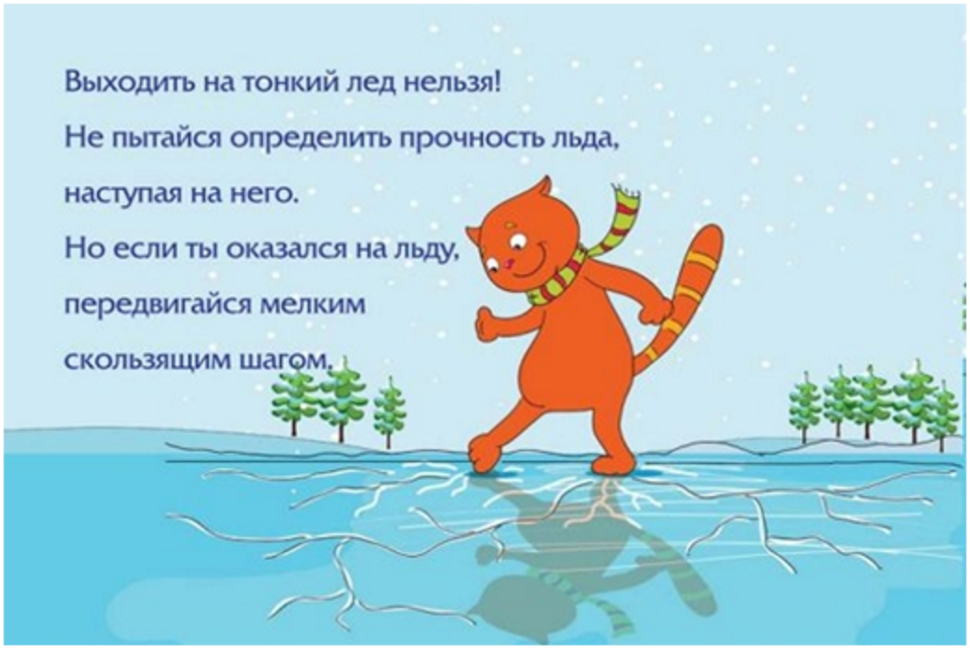 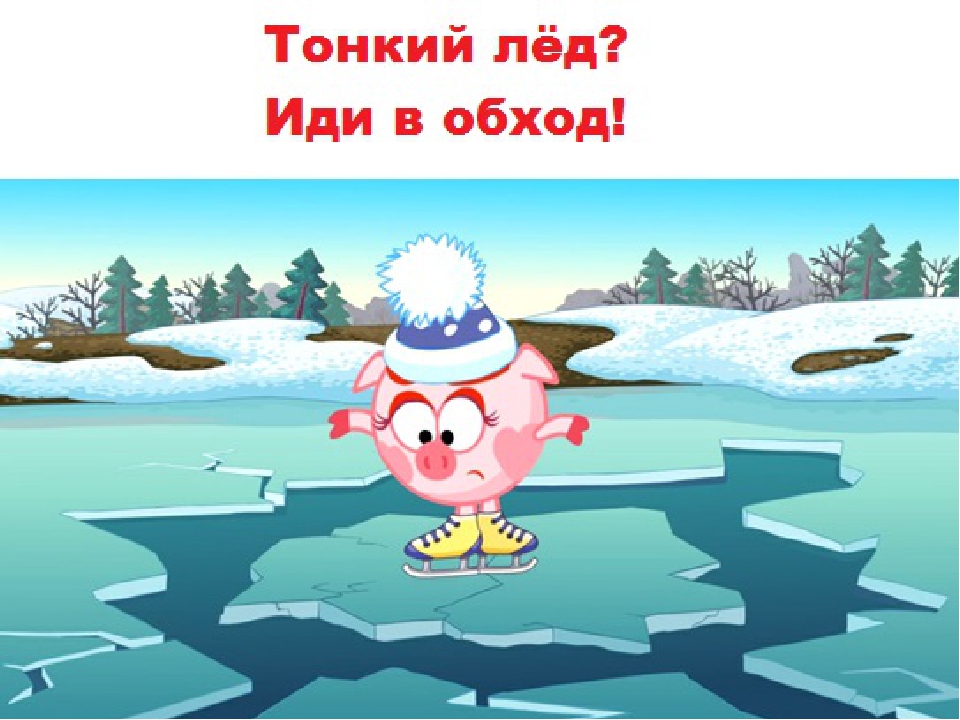 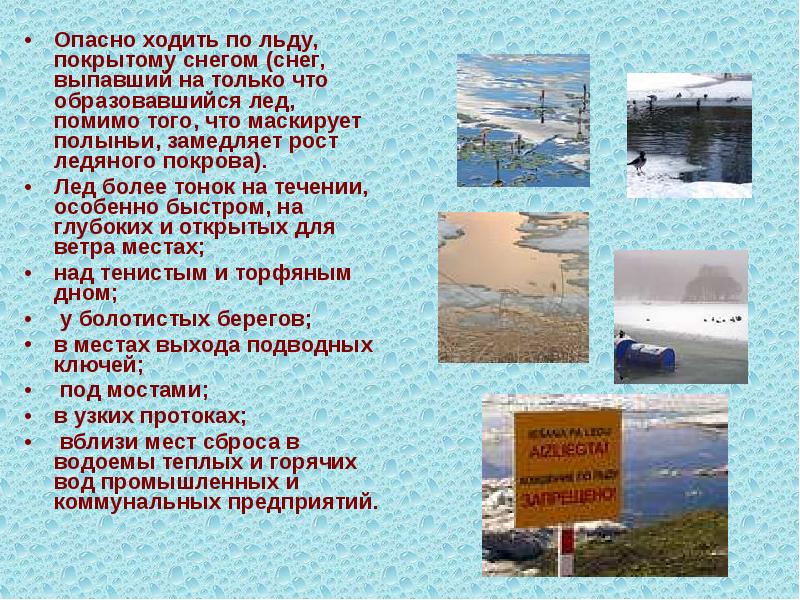 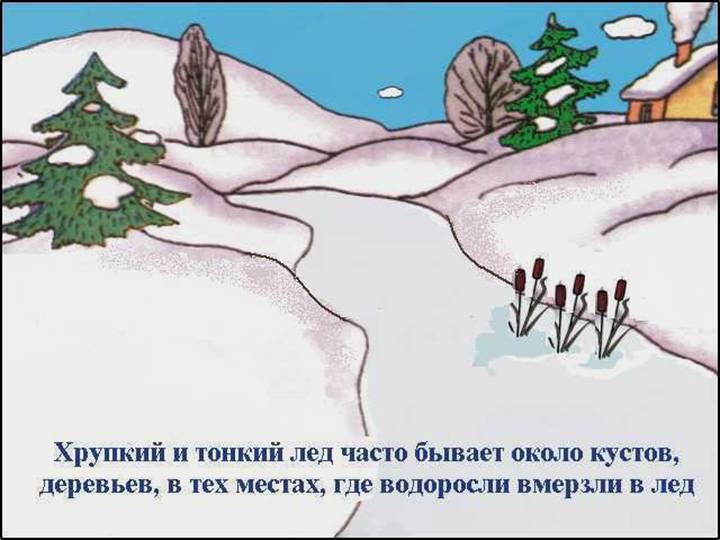 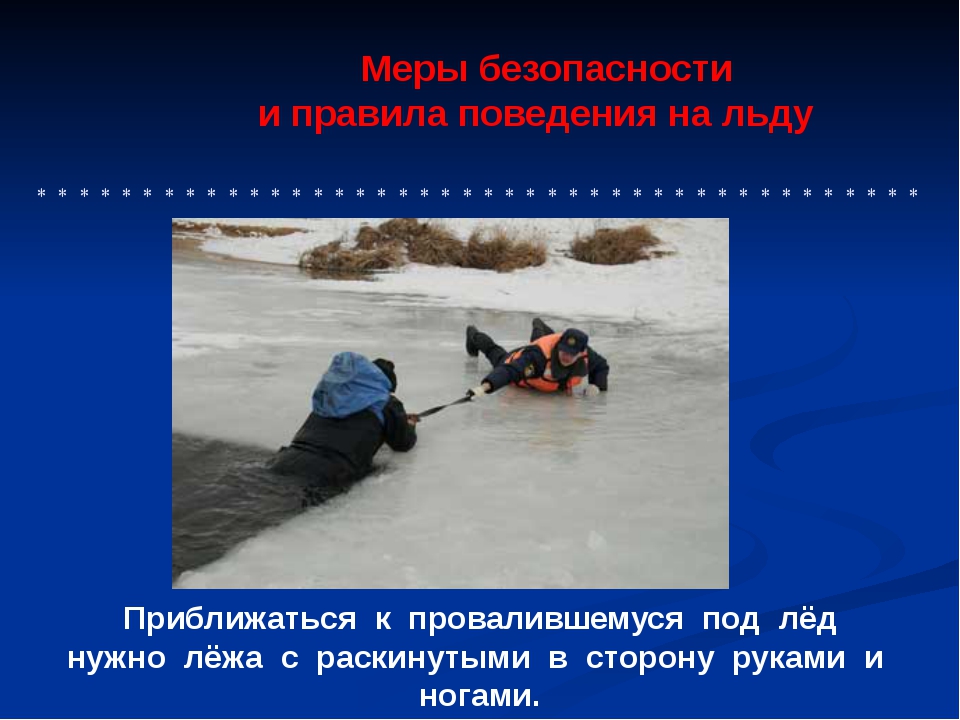 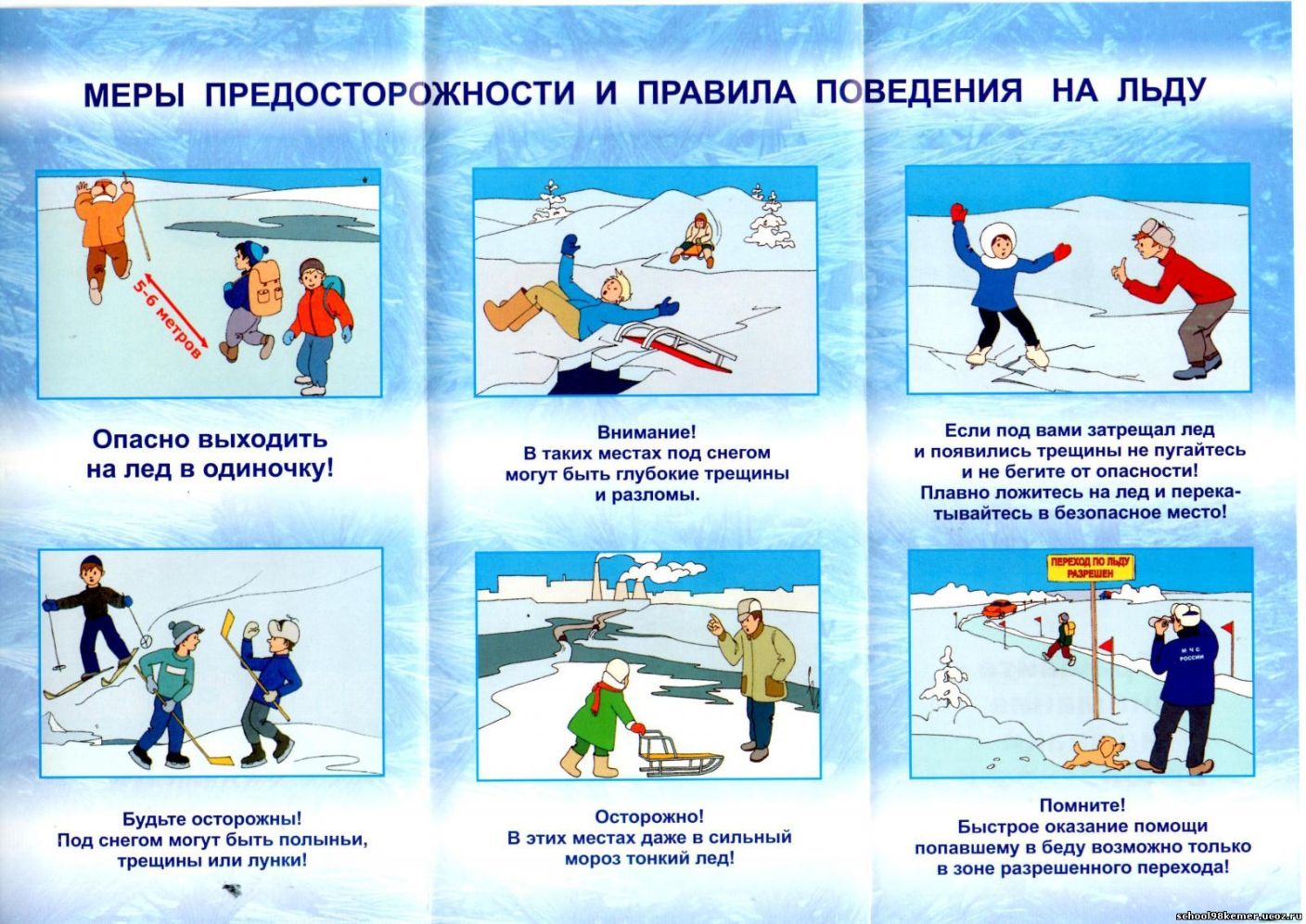